Анализ поведения тела-точки вблизи гравитационного центра
Работу выполнил: Бублий И.Р.
Научный руководитель: Иванова Е.А.
1
Санкт-Петербургский Политехнический Университет, Институт Прикладной Математики и Механики, 2013
Санкт-Петербургский Политехнический Университет, Институт Прикладной Математики и Механики, 2013
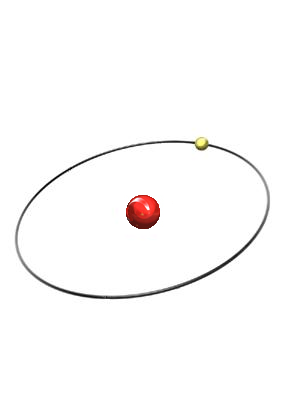 Актуальность
Модель тела-точки получила широкое применение в механике сплошных сред и аналитической механике
Вращательная степень свободы расширяет модель материальной точки, позволяя учитывать дополнительные особенности объекта
В настоящие дни модели сплошных сред с вращательными степенями свободы активно исследуются
2
Санкт-Петербургский Политехнический Университет, Институт Прикладной Математики и Механики, 2013
Постановка задачи
3
Санкт-Петербургский Политехнический Университет, Институт Прикладной Математики и Механики, 2013
Уравнения движения
4
Санкт-Петербургский Политехнический Университет, Институт Прикладной Математики и Механики, 2013
Начальные условия
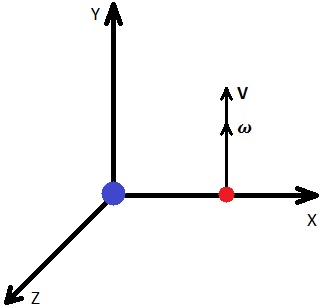 5
Характер траектории в зависимости от величины константы В
Санкт-Петербургский Политехнический Университет, Институт Прикладной Математики и Механики, 2013
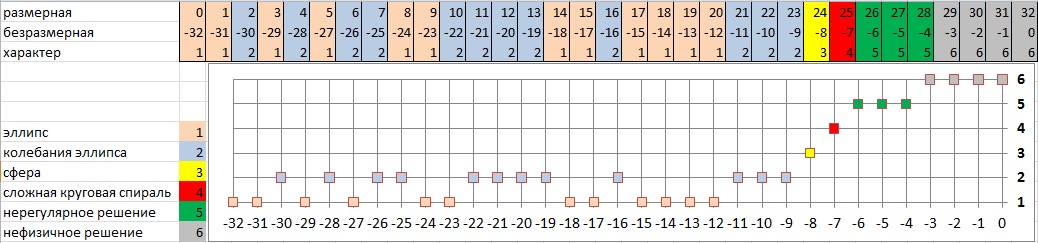 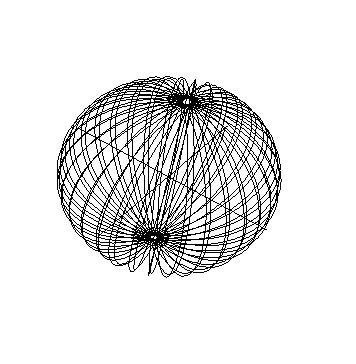 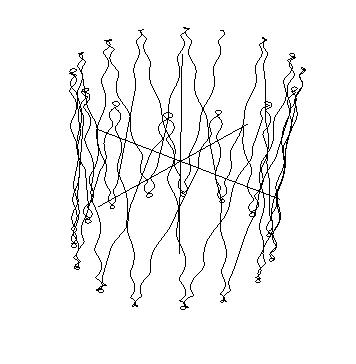 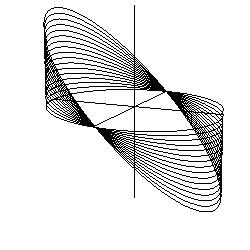 6
Санкт-Петербургский Политехнический Университет, Институт Прикладной Математики и Механики, 2013
Заключение
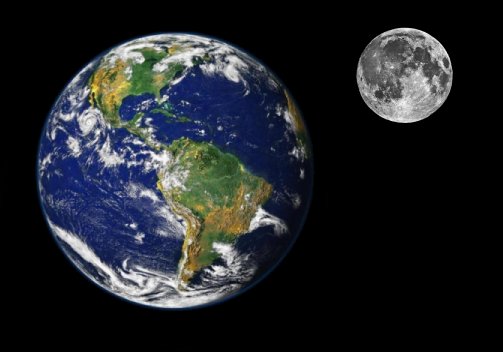 7
Спасибо за внимание
8
Санкт-Петербургский Политехнический Университет, Институт Прикладной Математики и Механики, 2013